The Western Mind [4]
RUC, SPRING 2017
PART ONE
IMMANUEL KANT’S CRITIQUE OF PURE REASON, transl.  Norman Kemp Smith, 1933, 504-505.
‘Being’ is not a real predicate; that is, it is not a concept of something that could be added to the concept of a thing. It is merely the positing of a thing, or of certain determinations, as existing in themselves. Logically, it is merely the copula of a judgement. The proposition, ‘God is omnipotent’, contains two concepts, each of which has its object – God and omnipotence. The small word ‘is’ adds no new predicate, but only serves to posit the predicate in its relation to the subject.
 
if we say 'there is a God' .....we attach no new predicate to the concept of God, but only posit the subject in itself with all its predicates, and indeed posit as being an object that stands in relation to my concept. [...] Otherwise stated, the real contains no more than the merely possible. A hundred real thalers do not contain the least coin more than a hundred possible thalers.
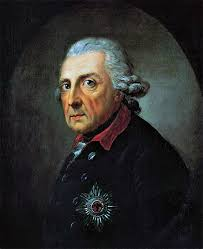 IMMANUEL KANT: WHAT IS ENLIGHTENMENT? 1
Enlightenment is man's release from his self-incurred tutelage. Tutelage is man's inability to make use of his understanding without direction from another. Self-incurred is this tutelage when its cause lies not in lack of reason but in lack of resolution and courage to use it without direction from another. Sapere aude! "Have courage to use your own reason!"- that is the motto of enlightenment. 
Laziness and cowardice are the reasons why so great a portion of mankind, after nature has long since discharged them from external direction, nevertheless remains under lifelong tutelage, and why it is so easy for others to set themselves up as their guardians. It is so easy not to be of age. If I have a book which understands for me, a pastor who has a conscience for me, a physician who decides my diet, and so forth, I need not trouble myself. I need not think, if I can only pay - others will easily undertake the irksome work for me.
IMMANUEL KANT: WHAT IS ENLIGHTENMENT? 2
That the step to competence is held to be very dangerous by the far greater portion of mankind (and by the entire fair sex) - quite apart from its being difficult  is seen to by those guardians who have so kindly assumed superintendence over them. After the guardians have first made their domestic cattle dumb and have made sure that these placid creatures will not dare take a single step without the harness of the cart to which they are tethered, the guardians then show them the danger which threatens if they try to go alone. Actually, however, this danger is not so great, for by falling a few times they would finally learn to walk alone. But an example of this failure makes them timid and ordinarily frightens them away from all further trials. 
For any single individual to work himself out of the life under tutelage which has become almost his nature is very difficult. He has come to be fond of his state, and he is for the present really incapable of making use of his reason, for no one has ever let him try it out. Statutes and formulas, those mechanical tools of the rational employment or rather misemployment of his natural gifts, are the chains of an everlasting tutelage. Whoever throws them off makes only an uncertain leap over the narrowest ditch because he is not accustomed to that kind of free motion. Therefore, there are few who have succeeded by their own exercise of mind both in freeing themselves from incompetence and in achieving a steady pace.
IMMANUEL KANT: WHAT IS ENLIGHTENMENT? 3
But that the public should enlighten itself is more possible; indeed, if only freedom is granted, enlightenment is almost sure to follow. For there will always be some independent thinkers, even among the established guardians of the great masses, who, after throwing off the yoke of tutelage from their own shoulders, will disseminate the spirit of the rational appreciation of both their own worth and every man's vocation for thinking for himself…. Thus the public can only slowly attain enlightenment. Perhaps a fall of personal despotism or of avaricious or tyrannical oppression may be accomplished by revolution, but never a true reform in ways of thinking. Farther, new prejudices will serve as well as old ones to harness the great unthinking masses. 
For this enlightenment, however, nothing is required but freedom, and indeed the most harmless among all the things to which this term can properly be applied. It is the freedom to make public use of one's reason at every point. But I hear on all sides, "Do not argue!" The Officer says: "Do not argue but drill!" The tax collector: "Do not argue but pay!" The cleric: "Do not argue but believe!" Only one prince in the world says, "Argue as much as you will, and about what you will, but obey!" Everywhere there is restriction on freedom.
IMMANUEL KANT: WHAT IS ENLIGHTENMENT? 4
Which restriction is an obstacle to enlightenment, and which is not an obstacle but a promoter of it? I answer: The public use of one's reason must always be free, and it alone can bring about enlightenment among men. The private use of reason, on the other hand, may often be very narrowly restricted without particularly hindering the progress of enlightenment. By the public use of one's reason I understand the use which a person makes of it as a scholar before the reading public. Private use I call that which one may make of it in a particular civil post or office which is entrusted to him. Many affairs which are conducted in the interest of the community require a certain mechanism through which some members of the community must passively conduct themselves with an artificial unanimity, so that the government may direct them to public ends, or at least prevent them from destroying those ends. Here argument is certainly not allowed - one must obey.
IMMANUEL KANT: WHAT IS ENLIGHTENMENT? 5
But so far as a part of the mechanism regards himself at the same time as a member of the whole community or of a society of world citizens, and thus in the role of a scholar who addresses the public (in the proper sense of the word) through his writings, he certainly can argue without hurting the affairs for which he is in part responsible as a passive member. Thus it would be ruinous for an officer in service to debate about the suitability or utility of a command given to him by his superior; he must obey. But the right to make remarks on errors in the military service and to lay them before the public for judgment cannot equitably be refused him as a scholar. The citizen cannot refuse to pay the taxes imposed on him; indeed, an impudent complaint at those levied on him can be punished as a scandal (as it could occasion general refractoriness). But the same person nevertheless does not act contrary to his duty as a citizen, when, as a scholar, he publicly expresses his thoughts on the inappropriateness or even the injustices of these levies, Similarly a clergyman is obligated to make his sermon to his pupils in catechism and his congregation conform to the symbol of the church which he serves, for he has been accepted on this condition.
IMMANUEL KANT: WHAT IS ENLIGHTENMENT? 6
But as a scholar he has complete freedom, even the calling, to communicate to the public all his carefully tested and well meaning thoughts on that which is erroneous in the symbol and to make suggestions for the better organization of the religious body and church. In doing this there is nothing that could be laid as a burden on his conscience. For what he teaches as a consequence of his office as a representative of the church, this he considers something about which he has not freedom to teach according to his own opinions; it is something which he is appointed to propound at the dictation of and in the name of another. He will say, "Our church teaches this or that; those are the proofs which it adduces." He thus extracts all practical uses for his congregation from statutes to which he himself would not subscribe with full conviction but to the enunciation of which he can very well pledge himself because it is not impossible that truth lies hidden in them, and, in any case, there is at least nothing in them contradictory to inner religion.
IMMANUEL KANT: WHAT IS ENLIGHTENMENT? 7
For if he believed he had found such in them, he could not conscientiously discharge the duties of his office; he would have to give it up. The use, therefore, which an appointed teacher makes of his reason before his congregation is merely private, because this congregation is only a domestic one (even if it be a large gathering); with respect to it, as a priest, he is not free, nor can he be free, because he carries out the orders of another. But as a scholar, whose writings speak to his public, the world, the clergyman in the public use of his reason enjoys an unlimited freedom to use his own reason to speak in his own person. That the guardian of the people (in spiritual things) should themselves be incompetent is an absurdity which amounts to the eternalization of absurdities.
IMMANUEL KANT: WHAT IS ENLIGHTENMENT? 8
But would not a society of clergymen, perhaps a church conference, be justified in obligating itself by oath to a certain unchangeable set of beliefs in order to enjoy an unceasing guardianship over each of its numbers and thereby over the people as a whole , and even to make it eternal? I answer that this is altogether impossible. Such contract, made to shut off all further enlightenment from the human race, is absolutely null and void even if confirmed by the supreme power, by parliaments, and by the most ceremonious of peace treaties. An age cannot bind itself and ordain to put the succeeding one into such a condition that it cannot extend its (at best very occasional) knowledge , purify itself of errors, and progress in general enlightenment. That would be a crime against human nature, the proper destination of which lies precisely in this progress and the descendants would be fully justified in rejecting those decrees as having been made in an unwarranted and malicious manner.
IMMANUEL KANT: WHAT IS ENLIGHTENMENT? 9
The touchstone of everything that can be concluded as a law for a people lies in the question whether the people could have imposed such a law on itself. Now such religious compact might be possible for a short and definitely limited time, as it were, in expectation of a better. One might let every citizen, and especially the clergyman, in the role of scholar, make his comments freely and publicly, i.e. through writing, on the erroneous aspects of the present institution. The newly introduced order might last until insight into the nature of these things had become so general and widely approved that through uniting their voices (even if not unanimously) they could bring a proposal to the throne to take those congregations under protection which had united into a changed religious organization according to their better ideas, without, however hindering others who wish to remain in the order. But to unite in a permanent religious institution which is not to be subject to doubt before the public even in the lifetime of one man, and thereby to make a period of time fruitless in the progress of mankind toward improvement, thus working to the disadvantage of posterity - that is absolutely forbidden. For himself (and only for a short time) a man may postpone enlightenment in what he ought to know, but to renounce it for posterity is to injure and trample on the rights of mankind.
IMMANUEL KANT: WHAT IS ENLIGHTENMENT? 10
And what a people may not decree for itself can even less be decreed for them by a monarch, for his lawgiving authority rests on his uniting the general public will in his own. If he only sees to it that all true or alleged improvement stands together with civil order, he can leave it to his subjects to do what they find necessary for their spiritual welfare. This is not his concern, though it is incumbent on him to prevent one of them from violently hindering another in determining and promoting this welfare to the best of his ability. To meddle in these matters lowers his own majesty, since by the writings in which his own subjects seek to present their views, he may evaluate his own governance. He can do this when, with deepest understanding, he lays upon himself the reproach, Caesar non est supra grammaticos. Far more does he injure his own majesty when he degrades his supreme power by supporting the ecclesiastical despotism of some tyrants in his state over his other subjects.
IMMANUEL KANT: WHAT IS ENLIGHTENMENT? 11
If we are asked , "Do we now live in an enlightened age?" the answer is, "No ," but we do live in an age of enlightenment. As things now stand, much is lacking which prevents men from being, or easily becoming, capable of correctly using their own reason in religious matters with assurance and free from outside direction. But on the other hand, we have clear indications that the field has now been opened wherein men may freely deal with these things and that the obstacles to general enlightenment or the release from self-imposed tutelage are gradually being reduced. In this respect, this is the age of enlightenment, or the century of Frederick.
IMMANUEL KANT: WHAT IS ENLIGHTENMENT? 12
A prince who does not find it unworthy of himself to say that he holds it to be his duty to prescribe nothing to men in religious matters but to give them complete freedom while renouncing the haughty name of tolerance, is himself enlightened and deserves to be esteemed by the grateful world and posterity as the first, at least from the side of government , who divested the human race of its tutelage and left each man free to make use of his reason in matters of conscience. Under him venerable ecclesiastics are allowed, in the role of scholar, and without infringing on their official duties, freely to submit for public testing their judgments and views which here and there diverge from the established symbol. And an even greater freedom is enjoyed by those who are restricted by no official duties. This spirit of freedom spreads beyond this land, even to those in which it must struggle with external obstacles erected by a government which misunderstands its own interest. For an example gives evidence to such a government that in freedom there is not the least cause for concern about public peace and the stability of the community. Men work themselves gradually out of barbarity if only intentional artifices are not made to hold them in it.
IMMANUEL KANT: WHAT IS ENLIGHTENMENT? 13
I have placed the main point of enlightenment - the escape of men from their self-incurred tutelage - chiefly in matters of religion because our rulers have no interest in playing guardian with respect to the arts and sciences and also because religious incompetence is not only the most harmful but also the most degrading of all. But the manner of thinking of the head of a state who favors religious enlightenment goes further, and he sees that there is no danger to his lawgiving in allowing his subjects to make public use of their reason and to publish their thoughts on a better formulation of his legislation and even their open-minded criticisms of the laws already made. Of this we have a shining example wherein no monarch is superior to him we honor.
IMMANUEL KANT: WHAT IS ENLIGHTENMENT? 14
But only one who is himself enlightened, is not afraid of shadows, and has a numerous and well-disciplined army to assure public peace, can say: "Argue as much as you will , and about what you will , only obey!" A republic could not dare say such a thing. Here is shown a strange and unexpected trend in human affairs in which almost everything, looked at in the large, is paradoxical. A greater degree of civil freedom appears advantageous to the freedom of mind of the people, and yet it places inescapable limitations upon it. A lower degree of civil freedom, on the contrary, provides the mind with room for each man to extend himself to his full capacity. As nature has uncovered from under this hard shell the seed for which she most tenderly cares - the propensity and vocation to free thinking - this gradually works back upon the character of the people, who thereby gradually become capable of managing freedom; finally, it affects the principles of government, which finds it to its advantage to treat men, who are now more than machines, in accordance with their dignity.
PART TWO
IDEALISM
David Hume on Faith or Idealism and Realism. A Dialogue by Friedrich Heinrich Jacobi 1
I: Let's try again then. The representations of objects outside us are all copies of the actual things immediately perceived by us,  or are composed of parts derived from them. In brief, they are beings that merely imitate the actual things  and cannot in any way exist without them. Isn't that so?
He:  Yes, it is.
I: But we are also agreed, I think, about something else. These imitations can be distinguished from actual beings only by comparison with the actual itself.
He:  Right. 
I. Then there must be something in the perception of the actual which is not in the mere representations, for otherwise the two could not be distinguished. But the distinction concerns directly the actual,  and nothing else. Hence the actual itself, the objectivity, can never be made present in the mere representation. 
He:  How so? Representations are only copies of actual things; they are put together only from their parts; yet we are not to suppose that they can ever present the actual?
David Hume on Faith or Idealism and Realism. A Dialogue by Friedrich Heinrich Jacobi 2
I: 1 am saying that representations can never make the actual present as such.  They only contain the properties of actual things, not the actual itself.  The actual can no more be presented outside its actual perception than consciousness can be presented outside consciousness, life outside life, or truth outside truth.  The perception of the actual and the feeling of truth, consciousness and life, are one and the same thing. Sleep is the brother of death, and the dream is only the shadow of life. Whoever has never been awake, could never dream, and it is impossible that there should be original dreams, or an original illusion.  This truth seems to me to be of the greatest importance, and for this reason I entreated you so urgently just now to hold firm to the ground of your knowledge of it, which is the ground of the knowledge of certainty itself and the only source of it. 
He:  Honestly, it is only now that I feel what good cause you had for urging this on me so emphatically, and how difficult it is to awake completely from a long and deep dream. We bring the awakening itself into the dream and we dream again; then we have to make even greater efforts to return to our full senses.
FRIEDRICH SCHILLER AND GERMAN ROMANTICISM
Lovely world, where are you? Come back now,
Nature’s gorgeous youth!
Only in the magical land of songs
Does your fabled trace live on. 
The fields are now grey; they grieve,
And no god meets my gaze.
From that image, living and warm, 
Only the shadow remains.
 
   Friedrich Schiller, The Gods of Greece
JOHANN WOLFGANG VON GOETHE AND GERMAN ROMANTICISM
When the healthy nature of man functions as a totality, when he feels himself in the world as in a vast, beautiful, worthy, and valued whole, when a harmonious sense of well-being affords him pure and free delight – then the universe, if it were capable of sensation, would exult at having reached its goal, and wonder  at the culmination of its own development and being. For what is the use of all the expenditure of suns and planets and moons, of stars and galaxies, of comets and nebulae, of completed and developing worlds, if at the end a happy man does not unconsciously rejoice in existence?
 
Goethe, from Winkelmann and his Century
IDEALISM (FICHTE, HEGEL)
There is only mind.
The human mind is part of a greater Mind: our spirit is part of a greater Spirit.
The Spirit is fully active, wholly immaterial.
The Spirit is productive. It produce the world by ‘positing itself’ (from within itself).
The Spirit is known in its dialectical movement  (positing what it is not within itself).
Being is the Spirit positing itself within itself.
Spirit is absolute knowledge.
Reality is only the dialectical movement of the Spirit.
Johan Joachim Winkelmann, A History of Art among the Greeks,  1850 (Aesthetics) 1
8. I shall, in the first place, speak of beauty in general, not only of forms, but also of attitude and gesture, together with proportion; and then of the beauty of single parts of the  human body. In the general consideration of beauty, I shall, in some preliminary remarks, venture on an unusual view of it, that is, consider its negative character ; and then present some definite ideas of it. It is, however, easier to say what it is not than what it is, as Cotta, in Cicero says of God. There is nearly the same relation between beauty and its opposite, as there is between health and disease ; we feel the latter, but not the former.
Johan Joachim Winkelmann, A History of Art among the Greeks,  1850 (Aesthetics) 2
9. Beauty, as the highest mark and the central point of art, demands some preliminary discussion, in which I should wish to satisfy both myself and the reader; but this is a wish of difficult fulfilment in either respect. When, after some general observations upon the art of design among the Greeks, I sought to advance farther into the examination of it. Beauty seemed to call to me, probably that same Beauty which exhibited herself to the great artists, and allowed herself to be felt, grasped, and figured, or I have sought and longed to recognise her in their works. I cast my eyes  down before this creation of my imagination, as did those to whom the Highest appeared, believing that I saw the Highest in this vision of my imagination.  At the same time, I blushed for the confidence which had emboldened me to explore her mysteries, and to treat of the highest conception of humanity, as I recalled to  mind the fear which this undertaking formerly caused me.  But the kind reception which my reflections have  met encourages me to follow that invitation, and meditate further on beauty.
Johan Joachim Winkelmann, A History of Art among the Greeks,  1850 (Aesthetics) 3
With an imagination  warmed by the desire of combining all the single beauties which I had observed, and uniting them in one figure, I sought to create a poetic Beauty, and place her before me. But in this second trial and effort of my powers, I have been again convinced that this is still more difficult than to find in human nature perfect beauty, if such can exist. For beauty is one of the great mysteries of nature, whose influence we all see and feel ; but a general, distinct idea of its essence  must be classed  among the truths yet undiscovered. . .... And for this reason we differ about that which is beautiful, just as we differ about that which is truly good.
Johan Joachim Winkelmann, A History of Art among the Greeks,  1850 (Aesthetics) 4
22.  The highest beauty is in God ; and our idea of human beauty advances towards perfection in proportion as it can be imagined in conformity and harmony with that highest Existence which, in our conception of unity and indivisibility, we distinguish from matter. This idea of beauty is like an essence extracted from matter by fire ; it seeks to give birth to a creature formed after the likeness of the first rational being designed in the mind of the Divinity.  The forms of such a figure are simple and flowing, and various in their unity ; and for this reason they are harmonious, just as a sweet and pleasing effect can be extracted from bodies the parts of which are proportionate.
Johan Joachim Winkelmann, A History of Art among the Greeks,  1850 (Aesthetics) 5
All beauty is heightened by unity and simplicity, as is everything which we do and say ; for whatever is great in itself is elevated, when executed and uttered with simplicity. It is not more strictly limited, nor does it lose any of its greatness, because the mind can survey and measure it with a glance, and comprehend and embrace it in a single idea ; but the very readiness with which it may be embraced places it before us in its true greatness, and the mind is enlarged, and likewise elevated, by the comprehension of it. Everything which we must consider in separate pieces, or which we cannot survey at once, from the  number of its constituent parts, loses thereby some portion of its greatness, just as a long road is shortened by many objects presenting themselves on it, or by many inns at which a stop can be made.  The harmony which ravishes the soul does not consist in arpeggios, and tied and slurred notes, but in simple, long-drawn tones. This is the reason why a large palace appears small,  when it is overloaded with ornament, and a house large,  when elegant and simple in its style.